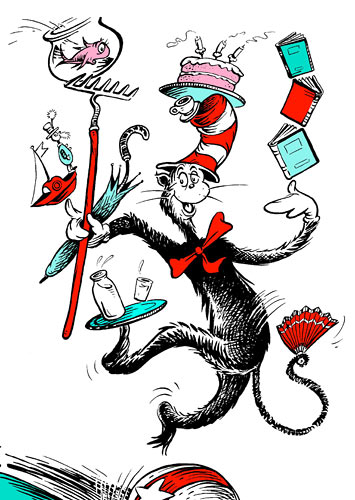 The Cat in the Hat
From the fish’s point of view
Your task:
This week in Big Writing we will be rewriting the Cat in the Hat story from the point of view of the goldfish. 
Look through the following slides with your grownup and talk about what the goldfish can see, and how he feels. What is happening in the pictures?
Try to write some words/ sentences to add detail to the story. 
Sound out your words to help. 
It was a wet day
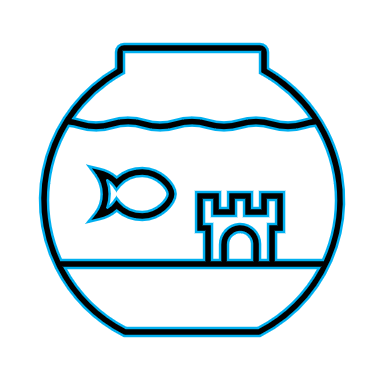 For example:
I could see the children were bored in the house.
Then,
A cat in a hat walked in on the mat
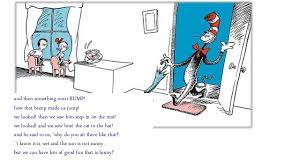 The cat wanted to play but I said,
You do not want to play!
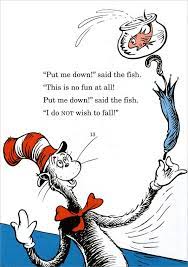 Then he held me up high!
I was
And then
I felt
I ended up in
Then
Finally,